SIUVIMAS IR DIZAINAS
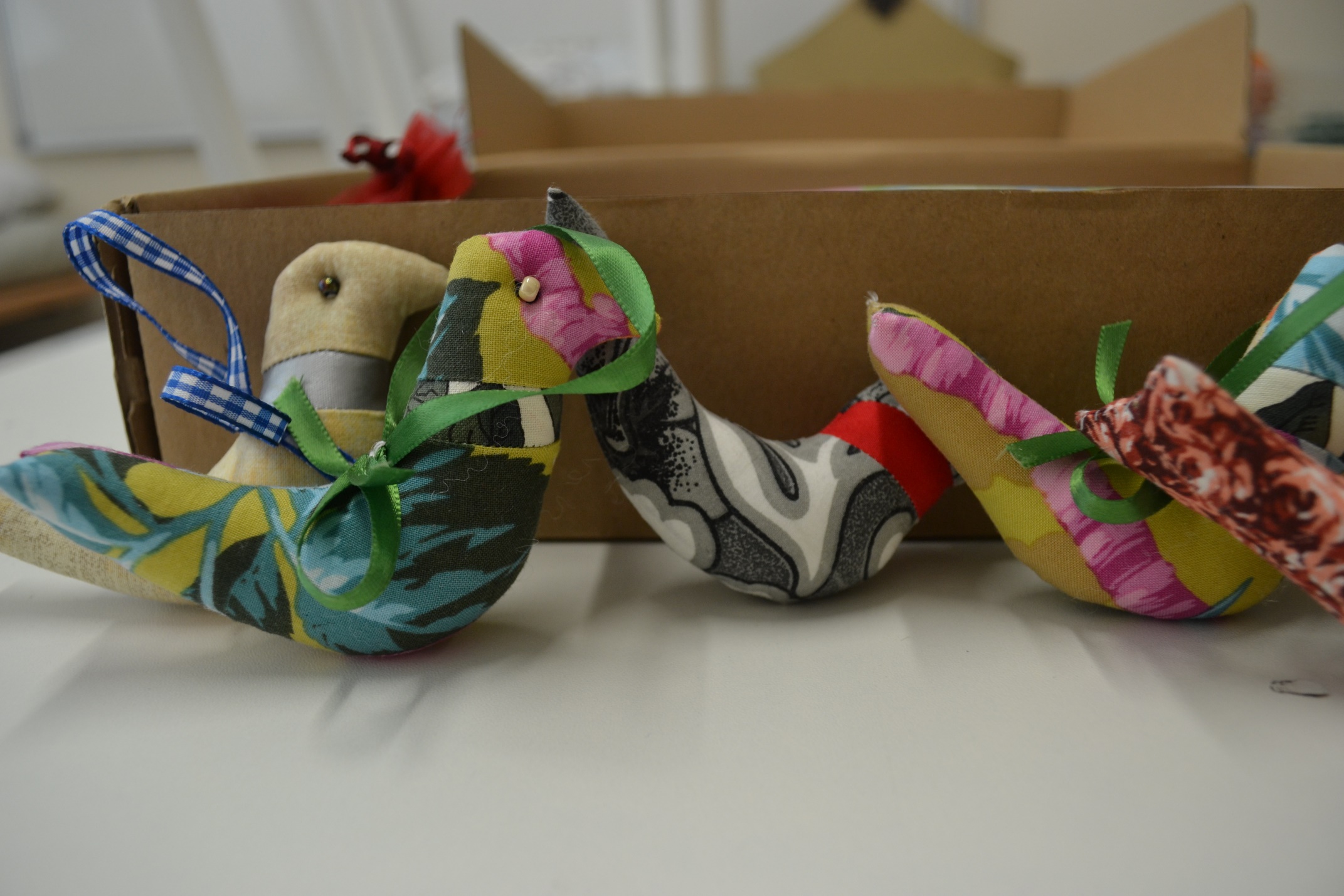